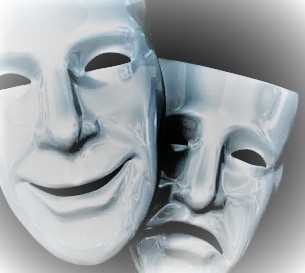 Scenos menai Teatras
ImtisNepriklausomi, profesionalūs teatrai Klaipėdoje
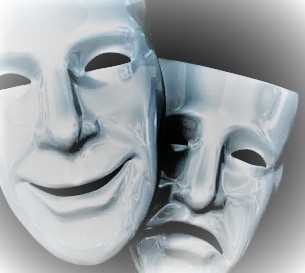 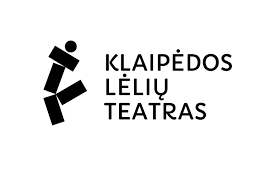 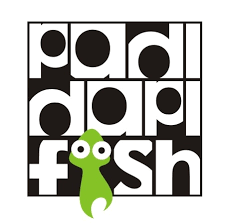 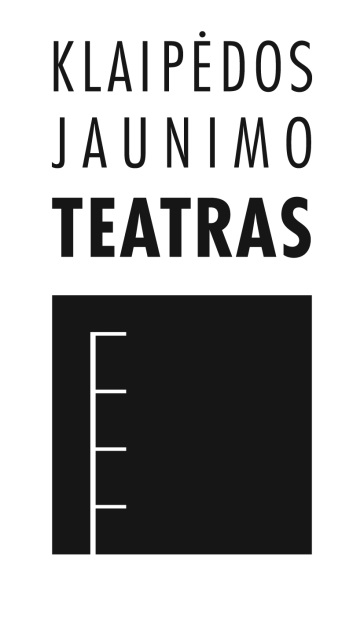 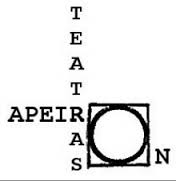 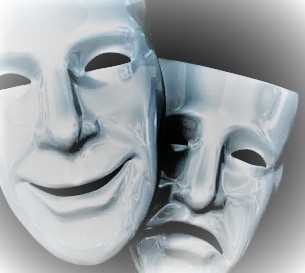 Dalyviai
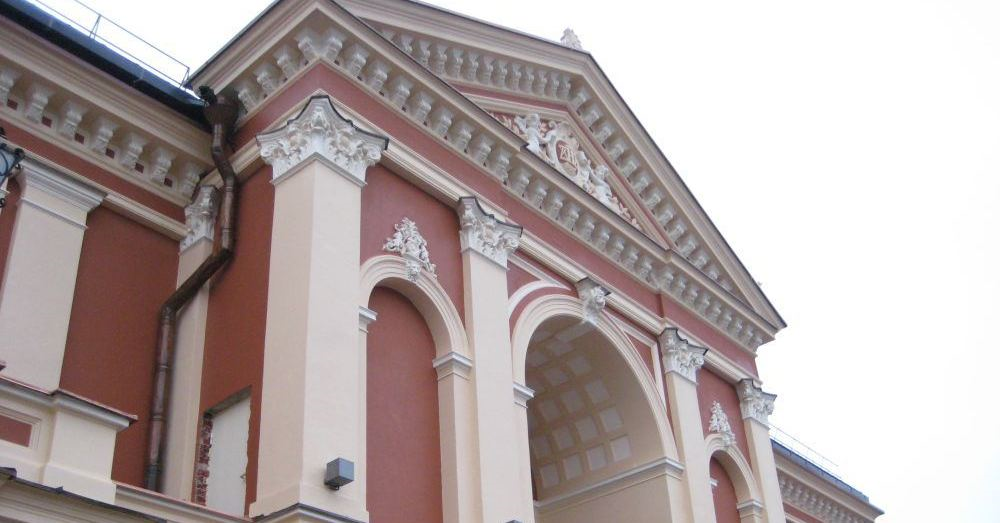 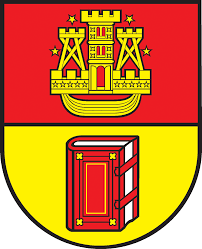 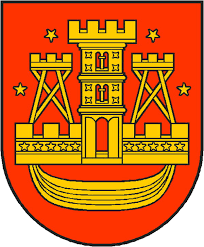 Klaipėdos 
universitetas
TEATRAS
Klaipėda
Problemos
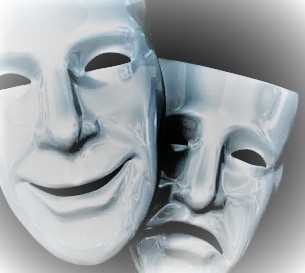 Problemos
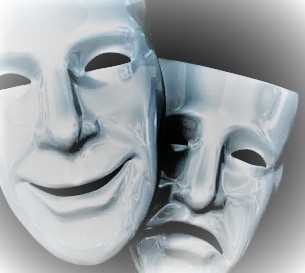 Profesionalų stygius (aktorių, režisierių, kritikų, dėstytojų);
Problemos
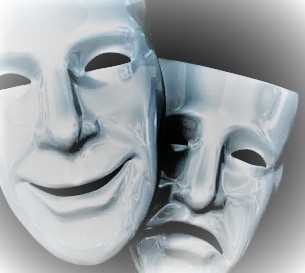 Profesionalų stygius (aktorių, režisierių, kritikų, dėstytojų);
Nėra teatrų ryšio su mokyklomis (E. Balsio gimnazija, S. Šimkaus konservatorija);
Problemos
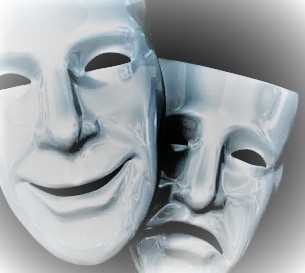 Profesionalų stygius (aktorių, režisierių, kritikų, dėstytojų);
Nėra teatrų ryšio su mokyklomis (E. Balsio gimnazija, S. Šimkaus konservatorija);
Žiūrovų/vartotojų trūkumas;
Problemos
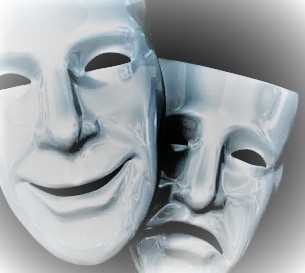 Profesionalų stygius (aktorių, režisierių, kritikų, dėstytojų);
Nėra teatrų ryšio su mokyklomis (E. Balsio gimnazija, S. Šimkaus konservatorija);
Žiūrovų/vartotojų trūkumas;
Švietimo sistemos kokybės ir bendradarbiavimo trūkumas;
Problemos
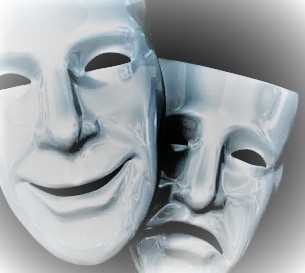 Profesionalų stygius (aktorių, režisierių, kritikų, dėstytojų);
Nėra teatrų ryšio su mokyklomis (E. Balsio gimnazija, S. Šimkaus konservatorija);
Žiūrovų/vartotojų trūkumas;
KU profesinės kokybės ir bendradarbiavimo trūkumas;
Ilgalaikių, „gerų“ sąlygų kūrėjams trūkumas (Klaipėdos m. savivaldybė).
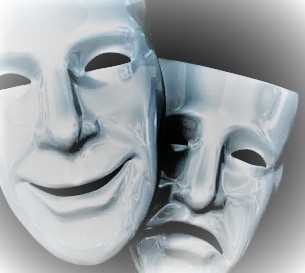 Siūlymai TEATRAS
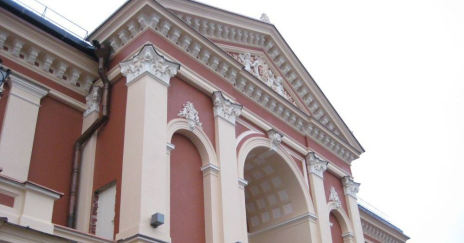 Edukacinės programos vaikams ir suaugusiems;
Tarptautiškumas;
Bendri tarpusavio projektai, įskaitant KLDT;
Kritikų atsiradimo skatinimas.
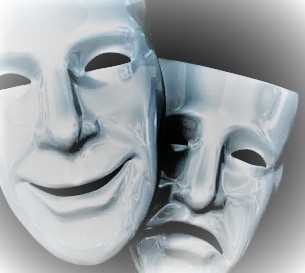 Siūlymai Klaipėdos m. savivaldybė, KU
Premijos pedagogams;
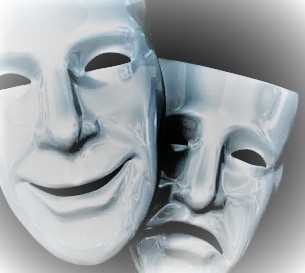 Siūlymai Klaipėdos m. savivaldybė, KU
Premijos pedagogams;
Nemokamas ar simboliškai mokamas bilietas moksleiviui/studentui (Švietimo skyrius);
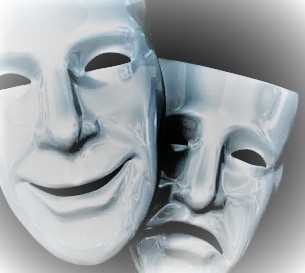 Siūlymai Klaipėdos m. savivaldybė, KU
Premijos pedagogams;
Nemokamas ar simboliškai mokamas bilietas moksleiviui/studentui (Švietimo skyrius);
Bendras menininkų sklaidos kanalas (www, TV laida, reklaminiai plotai);
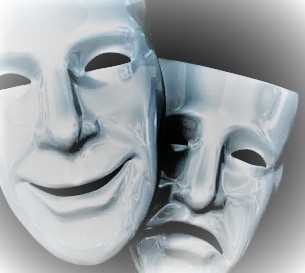 Siūlymai Klaipėdos m. savivaldybė, KU
Premijos pedagogams;
Nemokamas ar simboliškai mokamas bilietas moksleiviui/studentui (Švietimo skyrius);
Bendras menininkų sklaidos kanalas (www, TV laida, reklaminiai plotai);
Nepriklausomi išoriniai ekspertai (konkursų skaidrumas);
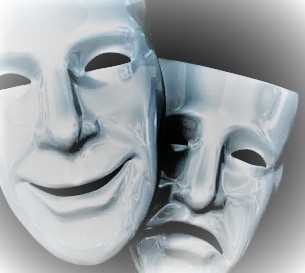 Siūlymai Klaipėdos m. savivaldybė, KU
Premijos pedagogams;
Nemokamas ar simboliškai mokamas bilietas moksleiviui/studentui (Švietimo skyrius);
Bendras menininkų sklaidos kanalas (www, TV laida, reklaminiai plotai);
Nepriklausomi išoriniai ekspertai (konkursų skaidrumas);
Menininko pajamų juridinis statusas (verslo liudijimas, kita forma);
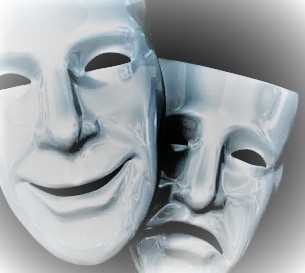 Siūlymai Klaipėdos m. savivaldybė, KU
Premijos pedagogams;
Nemokamas ar simboliškai mokamas bilietas moksleiviui/studentui (Švietimo skyrius);
Bendras menininkų sklaidos kanalas (www, TV laida, reklaminiai plotai);
Nepriklausomi išoriniai ekspertai (konkursų skaidrumas);
Menininko pajamų juridinis statusas (verslo liudijimas, kita forma);
Žinybiniai butai Klaipėdos m. rezidentams menininkams, kūrėjams;
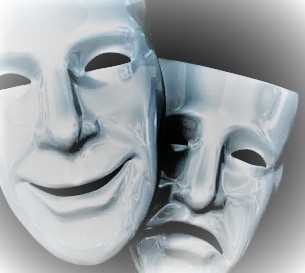 Siūlymai Klaipėdos m. savivaldybė, KU
Premijos pedagogams;
Nemokamas ar simboliškai mokamas bilietas moksleiviui/studentui (Švietimo skyrius);
Bendras menininkų sklaidos kanalas (www, TV laida, reklaminiai plotai);
Nepriklausomi išoriniai ekspertai (konkursų skaidrumas);
Menininko pajamų juridinis statusas (verslo liudijimas, kita forma);
Žinybiniai butai Klaipėdos m. rezidentams menininkams, kūrėjams;
KU ir menininkų bendradarbiavimas projektais ir erdvėmis;
Stabilus finansavimas atsižvelgiant į rezultatus ir rinkos pokyčius (2-3 m. statusas).
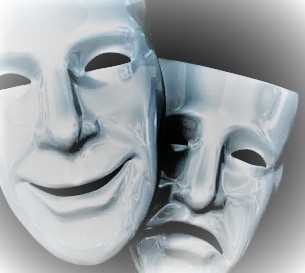 Ačiū už dėmesį
Tomas Jankauskas